Laplace Transforms
MAT 275
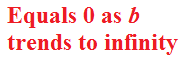 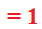 (c) ASU Math (SoMSS) - Scott Surgent. Please report errors to surgent@asu.edu
2
(c) ASU Math (SoMSS) - Scott Surgent. Please report errors to surgent@asu.edu
3
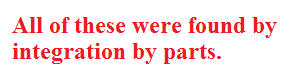 (c) ASU Math (SoMSS) - Scott Surgent. Please report errors to surgent@asu.edu
4
List of Common Laplace Transforms
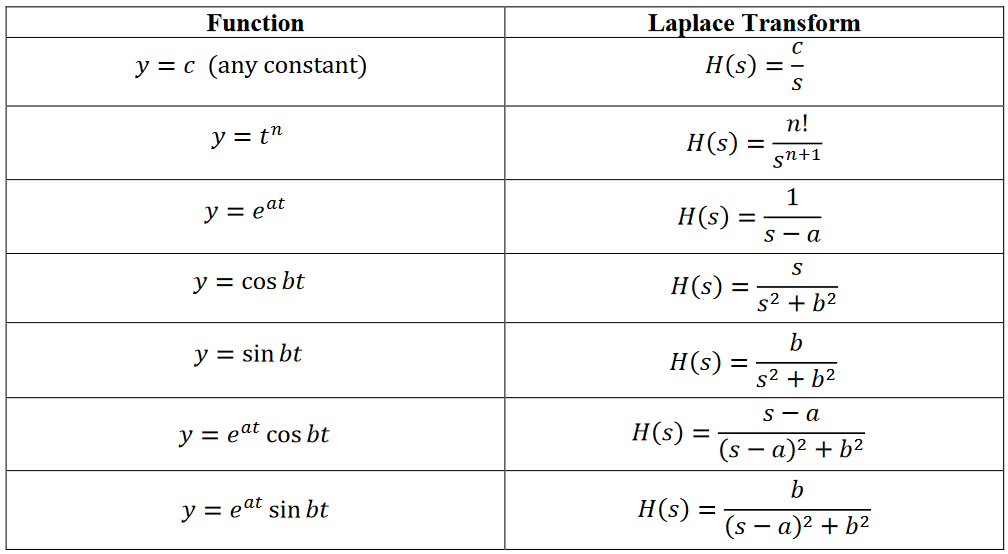 Memorize this table!
(c) ASU Math (SoMSS) - Scott Surgent. Please report errors to surgent@asu.edu
5
(c) ASU Math (SoMSS) - Scott Surgent. Please report errors to surgent@asu.edu
6
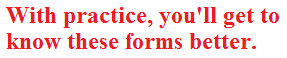 (c) ASU Math (SoMSS) - Scott Surgent. Please report errors to surgent@asu.edu
7
(c) ASU Math (SoMSS) - Scott Surgent. Please report errors to surgent@asu.edu
8
(c) ASU Math (SoMSS) - Scott Surgent. Please report errors to surgent@asu.edu
9
(c) ASU Math (SoMSS) - Scott Surgent. Please report errors to surgent@asu.edu
10
(c) ASU Math (SoMSS) - Scott Surgent. Please report errors to surgent@asu.edu
11
(c) ASU Math (SoMSS) - Scott Surgent. Please report errors to surgent@asu.edu
12
(c) ASU Math (SoMSS) - Scott Surgent. Please report errors to surgent@asu.edu
13
(c) ASU Math (SoMSS) - Scott Surgent. Please report errors to surgent@asu.edu
14
(c) ASU Math (SoMSS) - Scott Surgent. Please report errors to surgent@asu.edu
15
(c) ASU Math (SoMSS) - Scott Surgent. Please report errors to surgent@asu.edu
16
(c) ASU Math (SoMSS) - Scott Surgent. Please report errors to surgent@asu.edu
17